MakroekonomieMěnový kurz, mezinárodní obchod a směnaXMAK
24. 04. 2023
Olomouc
Autor: doc. Ing. Magdaléna Drastichová, Ph.D.
Základní východiska
V rámci dané ekonomiky se obchoduje v domácí měně;
Zahraniční obchod, cestovní ruch... – nutné disponovat zahraniční měnou => existuje poptávka, nabídka měny;
V jednom okamžiku – měnový trh tvořen dvěma dílčími trhy – trhem zahraniční měny a trhem domácí měny. Nákup cizí měny = prodej domácí měny:
Poptávající poptávají cizí měnu a nabízejí za ni domácí měnu. 
Zahraniční subjekty (turisté, obchodníci, investoři, instituce, …) nabízejí zahraniční měnu – zájem o domácí zboží.
Dva typy měnových trhů:
Trh valut – tj. trh s papírovými bankovkami a mincemi; hlavně domácnosti; směnárny, případně banky;
Trh deviz – tj. trh bezhotovostních forem peněz; banky a firmy.
2/29
[Speaker Notes: To, že je národní měna přijímána při všech platbách, je stanoveno zákonem daného státu.
Pokud zvolíme platbu zahraniční měnou (což bývá zpravidla výhodnější), tak zahraniční měnu za nás nakoupí banka či zprostředkovatel této transakce.

Měnové trhy zpravidla členíme na trh valut – tj. trh s papírovými bankovkami a mincemi, kterého se účastní především občané a který se odehrává ve směnárnách či pobočkách bank – a trh deviz – tj. trh měn v jejich bezhotovostní (dematerializované) podobě (tj. například transakce platební kartou v zahraničí nebo v zahraničním e-shopu, převody mezi bankovními účty, čerpání či splácení úvěrů, nákup zahraničních cenných papírů atd.). Hlavními účastníky devizového trhu jsou hlavně banky a podniky. Devizový trh je několikanásobně větší než valutový trh a transakce se odehrávají elektronicky.

Jsou na něm směňovány peníze za peníze (domácí za zahraniční a naopak);
Nákup jedné měny je zároveň i prodejem jiné měny;
Rovnovážný měnový kurz – analogie s rovnovážnou cenou;
Dva zrcadlové trhy – trh českých korun a eur;
Klesající poptávková křivka - pokud musíme vynaložit více korun za euro, potom na trhu eur budeme menší poptávka po eurech (preference domácích výrobků).]
Měnový kurz
Firmy a domácnosti se v praxi setkávají s nominálním měnovým kurzem;
Měnová parita (úředně stanovený kurz) vs. měnový kurz;
Jestliže existují trhy s měnami, potom platí, že měnový kurz je výsledkem střetávání nabídky a poptávky na tzv. devizovém trhu;
Apreciace = zhodnocení domácí měny vůči zahraniční ;
Depreciace = znehodnocení domácí měny vůči zahraniční
Revalvace = zhodnocení měny (centrální banka oficiálně zvýší měnovou paritu vůči jiné měně);
Devalvace = znehodnocení měny (centrální banky oficiálně sníží měnovou paritu vůči jiné měně).
11/29
Měnový kurz
Měnový kurz = směnný poměr dvou měn (cena jedné měny vyjádřená v jiné měně)
Nominální měnový kurz = cena jedné měny vyjádřená v jednotkách jiné měny, viz kurzovní lístek ve směnárnách, bankách; Rozdíl mezi nákupním a prodejním kurzem =kurzové rozpětí 
kolik jednotek domácí měny je nutné vynaložit k získání jedné jednotky měny zahraniční. 
= PŘÍMÉ KÓTOVÁNÍ – na prvním místě vyjádřena číselně domácí měna; druhá, jednotková měna = měna zahraniční. Kurz pojmenovaný podle jednotkové měny.
Růst nominálního kurzu = znehodnocení (pokles hodnoty) domácí měny a zhodnocení měny zahraniční, neboť se jedná o kurz (cenu) zahraniční měny.
3/29
[Speaker Notes: Stejně jako na všech ostatních trzích je i na měnovém trhu klíčová cena, za kterou se zahraniční měna prodává a nakupuje. Zvláštností tohoto trhu je fakt, že se směňují „peníze za peníze“, a tudíž je možné pohlížet na cenu ze dvou stran.


Rozdíl mezi nákupem a prodejem zahraniční měny (tzv. kurzové rozpětí).]
Reálný měnový kurz (RER)
= Poměr, v jakém se směňují statky jedné země za statky druhé země: 
poměr zahraničních cen k domácím cenám měřený ve stejné měně: zahraniční ceny – převedeny na domácí měnu přes nominální měnový kurz.
zohledňuje rozdílnou cenovou hladinu doma a v zahraničí, udává kupní sílu domácí produkce v relaci k zahraniční produkci – míru konkurenceschopnosti země v mezinárodním obchodě.
7/29
[Speaker Notes: neříká, kolik korun získáme výměnou za eura, ale kolik zboží si za koruny koupíme v porovnání s množstvím zboží kupeným za eura;]
Reálný měnový kurz (RER)
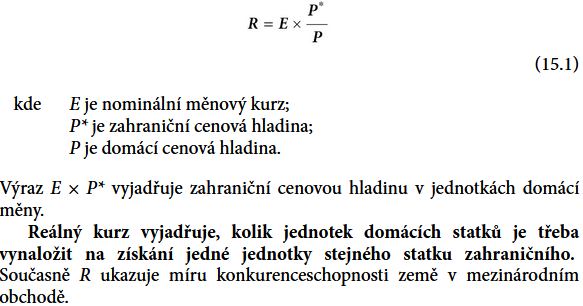 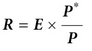 Růst RER – reálné znehodnocení –  depreciace: 
nutné nabídnout více domácích statků za jeden zahraniční – tj. zahraniční zboží je v poměru ke zboží domácímu dražší. 
V praxi – projeví se růstem poptávky po domácích statcích –  tímto levnější: způsobí růst domácí spotřeby a vývozu, a současně pokles poptávky po zahraničních statcích: způsobí pokles dovozu. 
Tento jev – popisován jako růst cenové konkurenceschopnosti domácích statků na světových trzích. Pokles RER – vyvolá jev opačný.
7/29
[Speaker Notes: neříká, kolik korun získáme výměnou za eura, ale kolik zboží si za koruny koupíme v porovnání s množstvím zboží kupeným za eura;]
Reálný měnový kurz (RER)
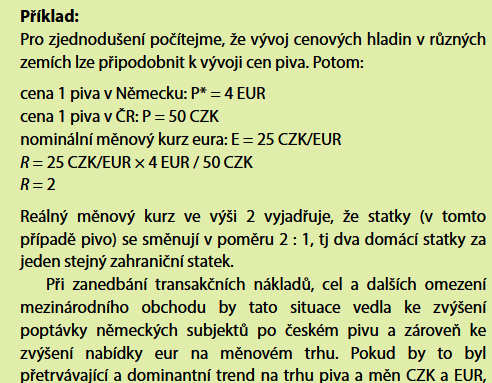 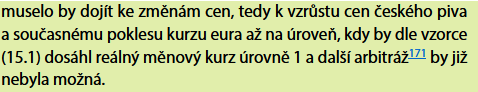 7/29
[Speaker Notes: neříká, kolik korun získáme výměnou za eura, ale kolik zboží si za koruny koupíme v porovnání s množstvím zboží kupeným za eura;]
Bilaterální vs. efektivní měnový kurz
Bilaterální měnový kurz – dvojstranný měnový kurz:  poměr dvou měn (například CZK/GBP, EUR/USD). 
Domácí měna – vývoj k ostatním měnám různý: dobré vědět, jak se domácí měna chovala v průměru vůči ostatním měnám za určité období. 
Efektivní (multilaterální) měnový kurz – udává hodnotu domácí měny (CZK) vůči určitému koši měn, často – hlavních obchodních partnerů.


Obchodní transakce:
Spotový (okamžitý, promptní) kurz (S) – platný v daném čase na měnových trzích a vypořádání transakce proběhne ve stejném čase. 
Termínový kurz (forwardový) (F) – výše je stanovena v okamžiku uzavření transakce, ale vypořádání transakce v tomto kurzu proběhne až za určitou dobu v budoucnu. 
Výši F – ovlivňují očekávané události: rozdíl mezi úrokovými sazbami v domácí a zahraniční ekonomice: domácí úroková sazba vyšší než zahraniční => lze očekávat oslabování domácí měny – termínové kurzy zahraničních měn vyjádřené v domácí měně vyšší než spotový kurz
Spotový vs. termínový měnový kurz
8/29
[Speaker Notes: Český exportér dostává zaplaceno od svého německého zákazníka za tři měsíce po odeslání výrobků a vystavení faktury. V den vystavení faktury platí spotový kurz eura S0 = 24,10 CZK/EUR. Jelikož eura obdrží až za tři měsíce, nemá jistotu, že bude platit za tři měsíce stejný kurz. Spotový kurz eura vůči české koruně se mění a může být vyšší anebo nižší. Exportér tedy čelí riziku ztráty v případě, že by euro oslabilo. Toto riziko může odstranit, pokud už dnes uzavře dohodu například s bankou, že tato eura za tři měsíce odkoupí v termínovém kurzu F3M = 23,90 CZK/EUR. To je sice méně než spotový kurz, ale exportér bude mít jistotu, za kolik v budoucnu eura prodá. Během tří měsíců může euro třeba oslabit a spotový kurz bude S1 = 23,50 CZK/EU. Může nastat i opačný posun a euro v budoucnu posílí na S2 = 24,60 CZK. Odhadnout budoucí spotový kurz je obtížné a je na exportérovi, jak se rozhodne – zda si zvolí jistotu v podobě termínového kurzu, anebo bude spekulovat (sázet) na nejistý budoucí spotový kurz a prodá svá eura, až když je bude mít na účtu. 

Nominální efektivní kurz (NEER) – vyjadřuje se pomocí indexu a uvádí nominální zhodnocení (hodnota indexu na 100) nebo nominální znehodnocení (hodnota indexu pod 100) národní měny vůči koši vybraných měn za určité období oproti základnímu období, ve kterém byla stanovena výchozí hodnota indexu 100.
Reálný efektivní kurz koruny (REER) je jedním z indikátorů vývoje mezinárodní konkurenceschopnosti země a obecně se jím rozumí různé míry relativních cen nebo nákladů vyjádřené v určité měně. 
Z tohoto pohledu index REER nad 100 signalizuje tendenci ke snižování konkurenceschopnosti země proti základnímu období, pokles indexu REER pod 100 znamená zvyšování konkurenceschopnosti země proti základnímu období.]
Determinace měnového kurzu
Obě ekonomiky chápou měnový kurz odlišně –>  zdánlivý rozdíl měnového trhu oproti trhu zboží a služeb: na měnovém trhu jsou směňovány peníze za peníze: peníze jedné země za peníze země jiné. 
Nákup jedné měny = zároveň prodej měny druhé:
V modelu dvou ekonomik = poptávka po EUR zároveň nabídkou CZK a poptávka po CZK je zároveň nabídkou EUR – obr.: V levé části – trh EUR a v pravé části jeho zrcadlový obraz – trh CZK:
Levý graf vyjadřující trh EUR: 
Na horizontální ose – množství EUR, na ose vertikální měnový kurz EUR (EEUR) – korunová cena eura (?CZK/EUR): 
Křivka poptávky po EUR (DEUR) – klesající charakter: když korunová cena eura roste, české subjekty poptávají méně EUR a naopak. 
Důvod: když je EUR dražší, české subjekty budou kupovat méně evropského zboží, neboť k zakoupení potřebného množství EUR bude zapotřebí více CZK.
9/29
[Speaker Notes: Základní vysvětlení provedeme v levé části grafu s vědomím, že pravá část zrcadlově (v opačném směru) odráží všechny procesy, o nichž uvažujeme v levé části. Tato „zrcadlovost“ pohledů plyne z výše uvedené dvojí možnosti pohledu na jev, kdy poptávka je zároveň nabídkou a nabídka poptávkou.]
Bilaterální vs. efektivní měnový kurz
Křivka nabídky EUR (SEUR) – rostoucí charakter – když korunová cena eura roste, evropské subjekty nabízejí českým více EUR a naopak; relativně vysoká hodnota EUR – země EU nakupují pravděpodobně hodně českého zboží, které bude pro ně relativně levné, nabízejí na měnovém trhu více EUR, aby mohli nakoupit CZK k nákupu tohoto zboží.
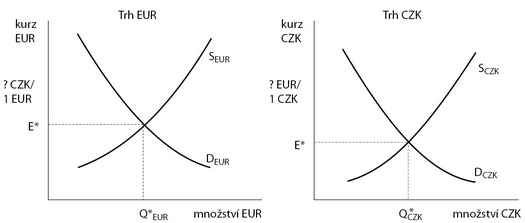 10/29
Devizový trh
TRH EUR
TRH KORUN
?Kč/EUR
?EUR/Kč
SCZK
SEUR
30
0,0400
27
0,0363
DEUR
DCZK
Množství korun
Množství EUR
13/29
Faktory měnového kurzu v krátkém období
Změny úrokových sazeb; 
Změny míry inflace; 
Změna růstu nabídky peněz; 
Změna míry růstu reálného produktu;
Vývoj HDP, ekonomický růst.
14/29
[Speaker Notes: 1. Změny úrokových sazeb V dnešním světě, kdy přesun finančního kapitálu z jedné země do jiné není zpravidla omezen, hrají úrokové sazby klíčovou roli. Důležitý je přitom úrokový diferenciál, se kterým jsme se již setkali v kapitole o penězích a který je dán rozdílem mezi úrokovou mírou v tuzemsku a v zahraničí. Investoři budou hledat vždy vyšší výnos při dané míře rizika, a tudíž budou mít snahu přesunovat kapitál tam, kde úrokové sazby vzrostou. Pokud dojde k růstu úrokových sazeb v eurozóně (země, které mají společnou evropskou měnu euro), zatímco české úrokové sazby zůstanou na stejné úrovni, potom budou investoři přesouvat svá aktiva do eurozóny a tím vzroste poptávka po euru. Investoři se budou zbavovat korun a jejich nabídka vzroste. (Zároveň dochází k tomu, že česká aktiva jsou méně atraktivní a poptávka po nich klesne – a tím i poptávka po koruně – a současně klesne i nabídka eur, které již investoři nebudou chtít směňovat za koruny). Měnový kurz EUR takto vzroste z původní rovnovážné úrovně E*CZK/EUR na E*’CZK/EUR, dojde tedy ke zhodnocení eura vůči koruně. Kurz koruny naopak poklesne a koruna znehodnotí (viz obr. 15.3). 2.Změny míry inflace Průvodním znakem inflace je růst cen statků. Jestliže by došlo v domácí ekonomice k náhlému růstu cen a tím i růstu míry inflace, staly by se statky této země při neměnném měnovém kurzu dražšími vůči zahraničním. Tím by došlo k růstu poptávky po zahraničních statcích a zároveň k poklesu poptávky po statcích domácích, na měnových trzích by najednou byl větší zájem o zahraniční měnu a klesl by zájem o měnu domácí. Výsledkem by tedy bylo znehodnocení domácí měny vzhledem k zahraniční měně, která by posílila. úrovně E*CZK/EUR na E*’CZK/EUR, dojde tedy ke zhodnocení eura vůči koruně. Kurz koruny naopak poklesne a koruna znehodnotí (viz obr. 15.3). 


2.Změny míry inflace Průvodním znakem inflace je růst cen statků. Jestliže by došlo v domácí ekonomice k náhlému růstu cen a tím i růstu míry inflace, staly by se statky této země při neměnném měnovém kurzu dražšími vůči zahraničním. Tím by došlo k růstu poptávky po zahraničních statcích a zároveň k poklesu poptávky po statcích domácích, na měnových trzích by najednou byl větší zájem o zahraniční měnu a klesl by zájem o měnu domácí. Výsledkem by tedy bylo znehodnocení domácí měny vzhledem k zahraniční měně, která by posílila. Jde o stejnou situaci jako u úrokových sazeb (viz obr. 15.3). Obr. 15.3 Posuny poptávky a nabídky na měnových trzích.

3.Změna růstu nabídky peněz Růst nabídky peněz má velký vliv na dva předcházející faktory: úrokové míry a inflaci. Zvýšení růstu nabídky peněz vede k většímu růstu cen a tím i vyšší míře inflace a současně tato větší nabídka peněz vede k poklesu úrokových sazeb. Pokud tedy v jedné zemi dojde k relativně rychlejšímu tempu růstu nabídky peněz (a tím i zvýšení míry inflace a snížení úrokových sazeb), mělo by dojít ke znehodnocení měny této země vůči zemi s relativně nižším tempem růstu nabídky peněz. Kurz zahraniční měny vzroste, přesně jak to popisují předcházející odstavce. 
4.Změna míry růstu reálného produktu Růst reálného produktu znamená růst agregátní poptávky, což se projevuje zvýšenou spotřebou statků ze strany domácností i firem. Růst spotřeby vyvolá větší poptávku po statcích, a to jak domácích, tak zahraničních. Větší poptávka po zahraničních statcích vyvolá růst poptávky po zahraniční měně, kterou je zapotřebí k zaplacení těchto statků. Na měnových trzích dojde k růstu kurzu zahraniční měny a ke znehodnocení měny domácí, u které došlo k vyššímu růstu produktu. Tato úvaha může vést k názoru, že měna země s vyšším ekonomickým růstem znehodnocuje oproti měně země s nižším růstem či stagnující ekonomikou, jejíž měna by se takto zhodnocovala. Ve skutečnosti tento proces nepůsobí na měnu samostatně, ale současně s ním probíhají i protisměrné procesy na trhu. Pokud by došlo k oslabení měny určité země, staly by se statky této země pro zahraniční levnějšími a jejich poptávané množství by vzrostlo. Na měnových trzích by tedy vzrostla i poptávka po měně této země a došlo by k jejímu opětovnému zhodnocení. Důležitějším faktorem je však dění na trzích finančních aktiv, kde by jednoznačně došlo k růstu poptávky po aktivech země s vyšším růstem produktu (a to jak domácí, tak i zahraniční poptávky) a současně k poklesu poptávky po aktivech země s nižším růstem (investoři vždy preferují při podobné míře rizika vyšší výnosy, a ty očekávají spíše v rychleji rostoucí ekonomice). Tato větší poptávka po finančních aktivech by způsobila i větší poptávku po měně rychle rostoucí ekonomiky, která by tímto posílila. V reálném světě tak většinou převažuje tendence k relativnímu zhodnocování měn rychleji rostoucích ekonomik. 

5.Očekávání budoucího vývoje měnových kurzů Všechny trhy obvykle reagují na každou informaci, která může mít vliv na budoucí vývoj cen. Čím jsou trhy dokonalejší, tím zpravidla více a rychleji reagují. Měnové trhy nejsou výjimkou a řadíme je spíše mezi dokonalé trhy, takže pokud se objeví nějaká zpráva například o možném snížení úrokových sazeb, vyšší míře očekávané inflace či data o poklesu produktu určité země, reakce obchodníků na těchto trzích bývá rychlá. V případě zmíněných zpráv by došlo k prodejům měny této země a tím k poklesu její hodnoty. Platí tedy, že pokud trhy mají nějaká očekávání ohledně budoucího oslabení či posílení nějaké měny, potom k tomuto oslabení či posílení dojde ihned. Očekávání různých ekonomických subjektů bývají různá a v čase se mění, proto jsou měnové trhy často nestálé a reakce nepřiměřené až chaotické.]
Faktory měnového kurzu v dlouhém období
Období delší než 10–20 let: už můžeme zanedbat vliv různých aktuálních zpráv, změn úrokových sazeb a dalších jevů s krátkodobou působností: 
měnové kurzy ovlivněny především rozdílným ekonomickým vývojem země: zejména vývojem cen a mezinárodního obchodu – popsáno v modelu TEORIE PARITY KUPNÍ SÍLY (teorie PKS). 
Jednoduchost tohoto modelu => platný pouze v dlouhém období a zejména pro měnové kurzy mezi dvěma podobně vyspělými zeměmi. 

Ekonomové zformulovali dvě základní verze tohoto modelu. 
Absolutní verze teorie PKS
nominální měnový kurz by měl odpovídat poměru domácí a zahraniční cenové hladiny. 
vychází ze zákona jedné ceny, netýká se ovšem cen jednotlivého zboží, ale cenových hladin: 
Existuje-li na dvou trzích stejné zboží, které se prodává ze odlišné ceny, bude docházet k arbitráži a ceny na těchto trzích se vyrovnají. 
Arbitráž = nákup zboží na levnějším trhu a jeho následný prodej na dražším trhu.
Poroste poptávka na levnějším trhu a cena vzroste, současně roste nabídka a klesá cena na dražším trhu. 
Nakonec – ceny na obou trzích stejné, nebo se budou lišit jen o výši nákladů na přepravu z jednoho trhu na druhý.
14/29
[Speaker Notes: Teorie parity kupní síly:
Absolutní verze = nominální měnový kurz by měl odpovídat poměru domácí a zahraniční cenové hladině. Tato verze je založena na zákonu jedné ceny (pokud je cenová hladina v EU 30x vyšší bude kurz tendovat k 30 CZK za 1 EUR, bude-li kurz koruny silnější (např. 25 CZK/EUR), potom bude výhodné kupovat zboží v EU a dovážet do ČR (tzv. arbitráž), do bude trvat až do té doby, než dojde k oslabení koruny na 30CZK/EUR). Problémem jsou však tzv. neobchodovatelné statky
Relativní verze = nesleduje absolutní hodnotu nominálního kurzu, ale pouze relativní změnu za určité období. Důležitá je teda změna kurzu. % změna kurzu je určeno rozdílem měr inflace v obou zemích za určité období]
Faktory měnového kurzu v dlouhém období
Dále teorie PKS vychází z předpokladu, že všechny ceny se přizpůsobují inflaci, tedy ceny všech statků rostou stejnou mírou. Úroveň nominálního měnového kurzu lze podle této teorie zapsat
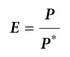 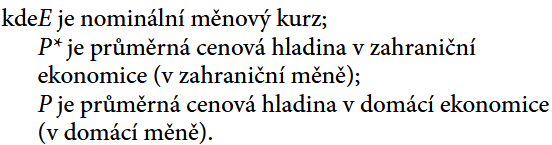 Jestliže arbitráž zajišťuje platnost zákona jedné ceny, pak jednotka domácí měny určité země má stejnou kupní sílu doma i v zahraničí. 
Za jednotku měny nakoupím stejné množství statků kdekoli na světě. 
Teorie PKS – kontroverzní: nominální kurzy se od PKS na dlouhou dobu výrazně odchylují. 
Velký problém teorie PKS – existence neobchodovatelných statků, u nichž není možné provádět arbitráž a zajistit tak rovnovážnou cenu.
14/29
[Speaker Notes: Teorie parity kupní síly:
Absolutní verze = nominální měnový kurz by měl odpovídat poměru domácí a zahraniční cenové hladině. Tato verze je založena na zákonu jedné ceny (pokud je cenová hladina v EU 30x vyšší bude kurz tendovat k 30 CZK za 1 EUR, bude-li kurz koruny silnější (např. 25 CZK/EUR), potom bude výhodné kupovat zboží v EU a dovážet do ČR (tzv. arbitráž), do bude trvat až do té doby, než dojde k oslabení koruny na 30CZK/EUR). Problémem jsou však tzv. neobchodovatelné statky
Relativní verze = nesleduje absolutní hodnotu nominálního kurzu, ale pouze relativní změnu za určité období. Důležitá je teda změna kurzu. % změna kurzu je určeno rozdílem měr inflace v obou zemích za určité období]
Faktory měnového kurzu v dlouhém období
Relativní verze teorie PKS 
nesleduje absolutní hodnotu nominálního kurzu, ale pouze její relativní změnu za určité období. 
Nesnaží se vysvětlit výši měnového kurzu, ale pouze jak by se měl měnový kurz změnit: 
procentní změna nominálního kurzu (procentní znehodnocení domácí měny) určena rozdílem měr inflace v obou zemích za určité období:
%ΔE = π – π* 
kde π a π* = procentní míra inflace v obou ekonomikách. 
Měna země s relativně vyšší inflací se v čase znehodnocuje = vzorec. 
Změna měnového kurzu – způsobena změnou cenových hladin.
14/29
[Speaker Notes: U dvou podobných ekonomik se však po určitém období měnové kurzy k paritě kupní síly obvykle vracejí nebo alespoň přibližují. Nedostatky absolutní verze vedly ekonomy k preferování verze relativní. 


Big Mac index 
Teorie parity kupní síly je každoročně „ověřována“ pomocí tzv. Big Mac indexu. 
Ten již od roku 1986 pravidelně publikuje časopis The Economist a porovnává tak kupní sílu v jednotlivých zemích. Hamburger Big Mac je ideálním kandidátem na zboží, na němž lze tuto teorii snadno ověřit – „nejznámější sendvič“ je téměř identický v každé zemi a měl by tedy mít v každé zemi stejnou hodnotu. Nabízí se tak jednoduché srovnání cen v jednotlivých zemích. 

Modely zabývající se faktory ovlivňující kurz v krátkém období se zaměřují na otázky, proč a jak velké by měly být změny měnových kurzů, ale neobjasňují, jakou by měl mít měnový kurz hodnotu. Výši měnového kurzu nám pomáhají určit spíše dlouhodobější modely, jako je teorie parity kupní síly.]
Režimy měnového kurzu
Režim pevného kurzu – hodnota nominální kurzu (měnové parity) je dána centrální bankou, která musí provádět oficiální intervence k jeho udržení. Při změně pak hovoříme o devalvaci, resp. revalvaci
Režim plovoucího kurzu – nominální kurz se pohybuje bez devizových intervencí centrální banky na základě střetávání nabídky a poptávky
Čistý floating – bez jakýkoliv zásahů centrální banky
řízený floating – centrální banka příležitostně intervenuje v případě přílišně rozkolísaného  kurzu nebo dostává-li se měna pod tlak měnových spekulantů
15/29
Režimy měnového kurzu – výhody a nevýhody
Režim pevného kurzu 
Snižuje rizika spojená s mezinárodním obchodem (nižší výkyvy)
Podpora mezinárodní kooperace (společná opatření u fixovaných měn)
Vyžaduje disciplinovanou hospodářskou politiku, což často problém (krátkodobé vs. dlouhodobé cíle nebo politické faktory)
Režim plovoucího kurzu 
Monetární politika a fiskální mohou být nezávislé bez ohledu na vývoj mezinárodních trhů
Centrální banky nemusí disponovat tak velkými devizovými rezervami
Možné rychlé přizpůsobení ekonomiky v případě externích šoků
Nižší riziko podhodnocení či nadhodnocení domácí měny
16/29
Mezinárodní obchod
Vzájemný obchod – vyměňujeme něco, čeho máme nadbytek, za něco, co nemáme nebo to neumíme vyrobit; případně bychom to vyrobili, ale s vysokými náklady; proces typický pro lidstvo od jeho samotného počátku.
Příčiny existence mezinárodního obchodu
VLIVY NA STRANĚ NABÍDKY
Rozdíly ve vybavenosti jednotlivých zemí výrobními faktory – nerostné surovinové zdroje, půda, práce, a kapitál, technologie …;
Klimatické podmínky;
Geografická poloha (přístup k moři), 
Předpoklady pro zemědělskou produkci, další rozdílné podmínky pro výrobu statků.
Úspory z rozsahu (z velkovýroby).
17/29
[Speaker Notes: - rozdíly ve vybavenosti jednotlivých zemí výrobními faktory – tj. půdou, prací a kapitálem včetně technologií (např. země, které nedisponují ropou, ji budou v rámci mezinárodního obchodu dovážet, naopak země, které ji mají nadbytek, ji budou exportovat).
 - klimatické podmínky
tento faktor je např. klíčový v zemědělství (např. v České republice nejsme schopni vypěstovat tropické plodiny, a pokud ano, tak za vysokých nákladů a s výslednou nevalnou chutí, proto tyto plodiny dovážíme ze zahraničí).]
Mezinárodní obchod
VLIVY NA STRANĚ POPTÁVKY
rozdílné preference spotřebitelů 

Snaha osvětlit příčiny a důsledky mezinárodního obchodu: dvě základní teorie: 
TEORIE ABSOLUTNÍCH VÝHOD;
TEORIE KOMPARATIVNÍCH VÝHOD.
18/29
Teorie absolutních výhod
Vysvětluje existenci mezinárodního obchodování. 
Absolutní výhodu země dosahuje, jestliže dokáže vyrábět dané zboží s absolutně nižšími náklady (neboli s vyšší produktivitou) než ostatní státy: 
se stejným množstvím zdrojů dokáže vyrobit větší objem produkce než zahraniční konkurenti a může toto zboží prodávat za nižší cenu než ostatní země. 
Pro danou zemi je pak výhodné se na výrobu daného zboží specializovat a dodávat je nejen na domácí trh, ale přebytky vyvážet do zahraničí. 
O absolutních výhodách z obchodu (nejen v mezinárodním měřítku) se zmiňuje už Adam Smith ve svém slavném díle Pojednání o podstatě a původu bohatství národů, 1776: „Je praktickou zásadou každého prozíravého správce domácnosti nikdy se nepokoušet vyrábět doma statek, jehož domácí výroba stojí více než koupě.“
19/29
[Speaker Notes: Existenci absolutních výhod můžeme dokumentovat pomocí tab. 14.1, ve které je znázorněna modelová situace dvou zemí, Číny a Japonska. Předpokládejme, že obě země vyrábějí pouze dva druhy zboží – textilní zboží a počítače. Produktivita je měřena počtem jednotek (kusů) produkce za hodinu práce.
Teorie absolutních výhod – tato teorie „otce“ moderní ekonomie Adama Smithe říká, že pokud daná ekonomika je schopna produkovat daný výrobek (např. počítač) oproti jiným zemím s nejnižšími výrobními náklady, potom má tzv. absolutní výhodu. 
Pak má smysl se specializovat na výrobu tohoto statku a ostatní statky, kde tuto absolutní výhodu daná země nemá, dovážet ze zahraničí. 
Je tedy pro všechny zúčastněné země výhodnější, aby se soustředily na výrobu těch statků, kde mají tuto absolutní výhodu - jinými slovy řečeno, touto specializací, kdy nevyrábějí dané země všechny výrobky samy, dosahují vyšší úrovně blahobytu, než pokud by se snažily vyrobit všechny výrobky ve vlastní režii.]
Teorie absolutních výhod
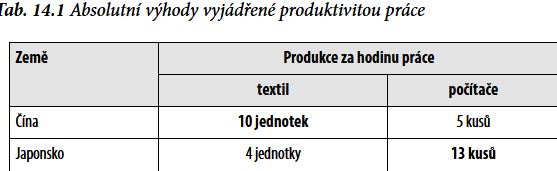 V tab. 14.1 jsou hodnoty vyšších produktivit zvýrazněny tučným písmem. 
Čína má k dispozici celkem 1 000 hodin práce. Z toho polovinu, tedy 500 hodin, využívá na výrobu textilu a druhých 500 hodin na výrobu počítačů. 

Japonsko má k dispozici 400 hodin práce a polovinu z nich (tedy 200 hodin) věnuje na výrobu textilu a zbylých dvě stě hodin použije na výrobu počítačů.
19/29
[Speaker Notes: Produktivita při výrobě textilu je v Číně mnohem vyšší než v Japonsku. Za hodinu práce se zde vyrobí 10 jednotek textilního zboží159, ale v Japonsku pouze 4 jednotky. To znamená, že Čína má absolutní výhodu při produkci textilu. Při produkci počítačů dosahuje vyšší produktivity naopak Japonsko, za hodinu práce vyrobí 13 počítačů, zatímco v Číně se jich vyrobí jen 5 kusů. 

V tab. 14.1 jsou hodnoty vyšších produktivit zvýrazněny tučným písmem. Předpokládejme dále, že Čína má k dispozici celkem 1 000 hodin práce. Z toho polovinu, tedy 500 hodin, využívá na výrobu textilu a druhých 500 hodin na výrobu počítačů. Japonsko má k dispozici 400 hodin práce a polovinu z nich (tedy 200 hodin) věnuje na výrobu textilu a zbylých dvě stě hodin použije na výrobu počítačů.]
Teorie absolutních výhod
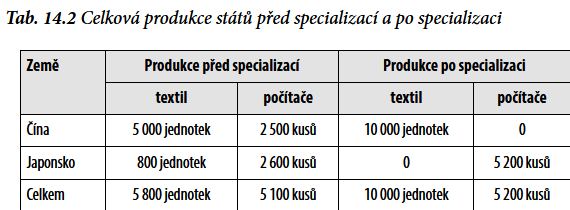 Čína se vzhledem ke své absolutní výhodě bude specializovat na výrobu textilu a přestane produkovat počítače. 
S celkovým množstvím 1 000 hodin práce dokáže Čína při hodinové produktivitě 10 jednotek textilního zboží vyrobit celkem 10 000 jednotek textilu: 
více, než činí velikost čínské poptávky po textilu: Čína část produkce textilu může vyvézt do Japonska a směnit je za počítače.
19/29
[Speaker Notes: Tab. 14.2 porovnává celkové objemy produkce v obou zemích. Vidíme zde jednak situaci, kdy se obě země spoléhají pouze na vlastní výrobu a neobchodují spolu, za druhé stav po specializaci a vzájemné směně produktů.

Pokud by se obě země snažily vyrábět oba produkty, dokázaly by vyrobit menší celkové množství výrobků, než kdyby mezi sebou vzájemně zboží směňovaly. Předpokládejme, že Čína se vzhledem ke své absolutní výhodě bude specializovat na výrobu textilu a přestane produkovat počítače. S celkovým množstvím 1 000 hodin práce dokáže tedy Čína při hodinové produktivitě 10 jednotek textilního zboží vyrobit celkem 10 000 jednotek textilu. To je více, než činí velikost čínské poptávky po textilu. Čína část produkce textilu může vyvézt do Japonska a směnit je za počítače. Naopak v Japonsku je absolutně výhodnější vyrábět počítače, při jejich výrobě je zde dosahována vyšší produktivita. Japonsko se proto bude specializovat na výrobu počítačů a nebude už vyrábět textil. Jelikož má Japonsko k dispozici celkem 400 hodin práce, je schopno při své produktivitě 13 počítačů za hodinu celkem vyprodukovat 5 200 počítačů. Domácí poptávka po počítačích v Japonsku je však nižší, takže země může přebytek své produkce počítačů vyvézt do Číny a směnit je tam za textilní zboží, které po specializaci přestala vyrábět. Výsledkem vzájemného obchodu bude zvýšení produkčních i spotřebních možností u obou zboží v obou zemích.]
Teorie absolutních výhod
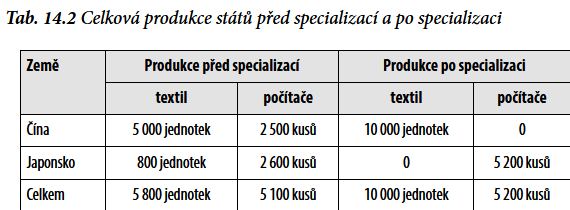 Japonsko: absolutně výhodnější vyrábět počítače – vyšší produktivita: specializace na výrobu počítačů a nebude už vyrábět textil. 
K dispozici: 400 hodin práce – při produktivitě 13 počítačů za hod vyprodukuje 5 200 počítačů. 
Domácí poptávka po počítačích v Japonsku – nižší, země může přebytek své produkce počítačů vyvézt do Číny a směnit je tam za textilní zboží – po specializaci přestala vyrábět.
Výsledek vzájemného obchodu – zvýšení produkčních, spotřebních možností u obou zboží v obou zemích.
19/29
[Speaker Notes: Tab. 14.2 porovnává celkové objemy produkce v obou zemích. Vidíme zde jednak situaci, kdy se obě země spoléhají pouze na vlastní výrobu a neobchodují spolu, za druhé stav po specializaci a vzájemné směně produktů.

Pokud by se obě země snažily vyrábět oba produkty, dokázaly by vyrobit menší celkové množství výrobků, než kdyby mezi sebou vzájemně zboží směňovaly. Předpokládejme, že Čína se vzhledem ke své absolutní výhodě bude specializovat na výrobu textilu a přestane produkovat počítače. S celkovým množstvím 1 000 hodin práce dokáže tedy Čína při hodinové produktivitě 10 jednotek textilního zboží vyrobit celkem 10 000 jednotek textilu. To je více, než činí velikost čínské poptávky po textilu. Čína část produkce textilu může vyvézt do Japonska a směnit je za počítače. Naopak v Japonsku je absolutně výhodnější vyrábět počítače, při jejich výrobě je zde dosahována vyšší produktivita. Japonsko se proto bude specializovat na výrobu počítačů a nebude už vyrábět textil. Jelikož má Japonsko k dispozici celkem 400 hodin práce, je schopno při své produktivitě 13 počítačů za hodinu celkem vyprodukovat 5 200 počítačů. Domácí poptávka po počítačích v Japonsku je však nižší, takže země může přebytek své produkce počítačů vyvézt do Číny a směnit je tam za textilní zboží, které po specializaci přestala vyrábět. Výsledkem vzájemného obchodu bude zvýšení produkčních i spotřebních možností u obou zboží v obou zemích.]
Teorie komparativních výhod
Předchozí teorie předpokládala, že každá země má alespoň jednu absolutní výhodu při výrobě určitého statku. 
V reálné ekonomice – situace, kdy některé země mají absolutní výhodu při výrobě u všech statků (země A) a země, které mají naopak absolutní nevýhodu při výrobě všech statků, neboli vyrábějí všechny statky méně efektivně (země B). 
Pokud bychom se řídili teorií absolutních výhod, k mezinárodnímu obchodu by vlastně ani nedošlo, protože země s absolutní nevýhodou by neměla na co se specializovat. 
I za této situace je tady však možnost, aby země mezi sebou obchodovaly a měly z mezinárodního obchodu užitek.
21/29
[Speaker Notes: Pochopit, proč si zboží spolu vzájemně směňují dvě země, z nichž jedna má vyšší produktivitu při produkci jedněch směňovaných statků, zatímco druhá je produktivnější při produkci jiných statků, není obtížné. Mnohem obtížnější je pochopit, proč spolu obchodují země, z nichž jedna má při výrobě všech směňovaných statků vyšší a druhá nižší produktivitu. Jinak vyjádřeno: Proč spolu obchodují země, z nichž jedna má absolutní výhodu při výrobě všech obchodovaných statků, zatímco druhá je produkuje s absolutní nevýhodou? Nahlédneme-li do statistik mezinárodního obchodu, uvidíme, že takové země spolu běžně a značně intenzivně obchodují.

Bude však zapotřebí se podívat na to, kde má země B relativně nejmenší nevýhodu, resp. při výrobě jakého statku je rozdíl v nákladech oproti zemi A nejnižší. 
Naopak u země A se musíme podívat, ve které výrobě je absolutní výhoda ve srovnání se zemí B nejnižší. 
Na tuto otázku pak odpovídá teorie komparativních výhod, která říká, že mezinárodní obchod bude výhodný pro obě země tehdy, pokud se země A bude specializovat na výrobu toho statku, kde má největší absolutní výhodu (přesune tam výrobní faktory i z ostatních výrob, kde je absolutní výhoda nižší). 
Naopak země B by se měla specializovat na výrobu statku, kde má relativně nejnižší nevýhodu a i sem přesunout výrobní faktory, tak aby došlo k dalšímu zefektivňování výroby.]
Teorie komparativních výhod
Předpokládá rozdílnost absolutních úrovní mezi zeměmi, kdy země na nižší úrovni vyrábí vše s vyššími náklady než její partner.
Absolutní rozdíl však nesmí být u všeho zboží stejný co do míry rozdílů. 
Pokud relace nákladů je u jednotlivých druhů zboží stejná (například 1 : 2), není důvodu k vzájemné směně. 
Možnosti obchodování jsou naopak tím širší, čím větší jsou rozdíly výrobních nákladů ve svých vzájemných strukturálních poměrech.
Země se potom zaměřuje na vývoz zboží, které má z hlediska této jedné země absolutně nejnižší náklady. 
Dováženo je naopak to zboží, u něhož při domácí výrobě jsou vynaloženy absolutně nejvyšší náklady.
22/29
Teorie komparativních výhod
Komparativní / poměrná / srovnávací výhoda znamená, že země dokáže vyrobit s danými zdroji některého zboží relativně více než jiné země. 
Existence přínosů z obchodu pramení z toho, že se každá země specializuje na činnosti, ve kterých má nižší alternativní náklady.

Teorii komparativních výhod rozpracoval následovník A. Smithe, David Ricardo (1772–1823) v knize Zásady politické ekonomie a zdanění, vydané v roce 1817.
22/29
Teorie komparativních výhod
Určení komparativní výhody: nutné stanovit alternativní náklady = náklady obětované příležitosti výroby každého statku v jednotlivých oblastech. 
Alternativní náklady výroby daného statku se rovnají hodnotě toho, čeho se vzdáme pro jeho získání (tab. 14.4). 
Vyjadřují také vzájemné směnné poměry mezi jednotlivými statky: za kolik jednotek oděvů můžeme směnit jednu jednotku potravin a opačně.
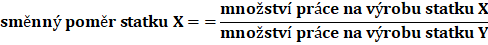 22/29
Teorie komparativních výhod
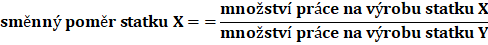 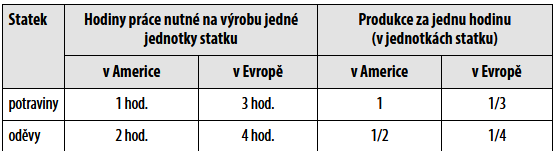 22/29
[Speaker Notes: Jaké by tedy mělo být doporučení pro výrobce a obchodníky? Měla by Amerika vyrábět oba výrobky a pokrýt svojí produkcí potřebu domácí i evropskou? Pro laika je toto řešení poměrně logické. Kdybychom se hlouběji zamysleli nad důsledky této varianty, zjistili bychom, že taková situace nebude dlouhodobě udržitelná. Evropa, jako země dovážející všechny produkty, nebude nic vyrábět, při placení za dovozy brzy vyčerpá své finanční zdroje a v tom okamžiku se obchodování ukončí. Takže musíme najít jiné řešení (samozřejmě kromě výchozího stavu, kdy jsou obě oblasti soběstačné). Řešení nabízí teorie komparativních výhod.]
Teorie komparativních výhod
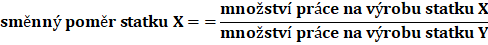 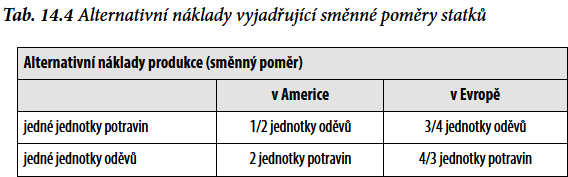 22/29
[Speaker Notes: Z tab. 14.4 zjistíme, že nižší alternativní náklady výroby potravin má Amerika, protože vyrábí-li jednu hodinu potraviny, obětuje jen půl jednotky oděvů, které nemůže ve stejné hodině vyrábět (za jednu hodinu Amerika vyprodukuje půl jednotky oděvů, jednu jednotku oděvů tedy vyrobí za dvě hodiny, viz tab. 14.3). Evropa by podobně na výrobu jedné jednotky potravin musela obětovat tři čtvrtiny jednotky oděvů. V Evropě trvá výroba jedné jednotky potravin tři hodiny, za stejné tři hodiny vyprodukuje pouze 3/4 jednotky oděvů. Celá jednotka oděvů vyžaduje tedy čtyři hodiny práce, viz tab. 14.3. Při výrobě oděvů je situace opačná, protože nižších alternativních nákladů dosahuje Evropa. Kvůli výrobě jedné jednotky oděvů se musí vzdát zhruba 1,33 jednotky potravin. V Americe se výrobce oděvů musí vzdát celých dvou jednotek potravin, které nemůže vyrábět, když produkuje oděvy. Výrobce, který má nižší náklady obětované příležitosti ve výrobě daného statku, má komparativní výhodu v jeho výrobě. Rozdíly v alternativních nákladech a v komparativních výhodách vytvářejí prospěch z obchodu. Když se každý specializuje na výrobu statku, ve kterém má komparativní výhodu, celková produkce v ekonomice vzroste a zvětší se velikost spotřeby. Každý na tom může být lépe, protože si může pomocí směny opatřit produkt za nižší cenu, než jsou jeho alternativní náklady vlastní výroby daného zboží.]
Teorie komparativních výhod
Obě země mohou po specializaci spotřebovat větší množství potravin, i když spotřeba oděvů zůstala na původní úrovni: pro obě země zlepšení. 
Výsledek mezinárodní směny je tedy v principu (ne co do absolutní výše produkce) stejný jako v případě absolutních výhod. 
Existence komparativních výhod umožní zapojit se do vzájemného obchodu i státům, které nedosahují žádné absolutní výhody při výrobě ani jednoho zboží a které by tak byly z mezinárodního obchodování založeném pouze na využití absolutních výhod vyloučeny.
22/29
Teorie komparativních výhod
Jakmile začne probíhat mezinárodní směna, začnou se měnit i relativní ceny zboží v obou zemích. 
Obr. 14.2 ukazuje mechanismus přizpůsobování různé úrovně národních cen na jednotnou výši světové ceny. 
V levé části obrázku křivka S představuje původní úroveň nabídky potravin v Americe, jež se střetává s poptávkovou křivkou D v bodě K. 
Tomuto rovnovážnému stavu odpovídá poměrná cena potravin (vyjádřená počtem jednotek oděvů) PA = 1/2. 
V pravém grafu je znázorněna obdobná situace na evropském trhu potravin, kdy původní nabídková křivka S protíná poptávkovou křivku D v bodě M. 
Trh je původně v rovnováze při ceně potravin PE = 3/4.
22/29
[Speaker Notes: Jakmile začne probíhat mezinárodní směna, začnou se měnit i relativní ceny zboží v obou zemích. Obr. 14.2 ukazuje mechanismus přizpůsobování různé úrovně národních cen na jednotnou výši světové ceny. V levé části obrázku křivka S představuje původní úroveň nabídky potravin v Americe, jež se střetává s poptávkovou křivkou D v bodě K. Tomuto rovnovážnému stavu odpovídá poměrná cena potravin (vyjádřená počtem jednotek oděvů) PA = 1/2. V pravém grafu je znázorněna obdobná situace na evropském trhu potravin, kdy původní nabídková křivka S protíná poptávkovou křivku D v bodě M. Trh je původně v rovnováze při ceně potravin PE = 3/4.]
Teorie komparativních výhod
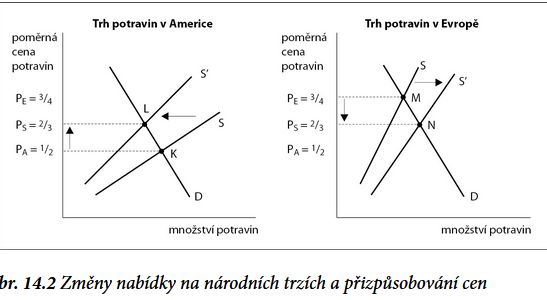 Když začnou oblasti vzájemně obchodovat, budou relativně levnější americké potraviny proudit na evropský trh, protože zde mohou američtí obchodníci za ně získat větší množství oděvů než doma (3/4 místo 1/2 jednotky oděvů za jednotku potravin). 
Vývoz potravin sníží nabídku na americkém trhu a křivka S se posouvá směrem k poloze S’, která protne poptávku v bodě L. 
Na americkém trhu se začne projevovat nedostatek potravin a v důsledku toho se zvýší jejich poměrná cena.
22/29
[Speaker Notes: Na evropském trhu proces probíhá opačným směrem. Dovozy amerických potravin zvýší evropskou nabídku (křivka S se posouvá v pravém grafu obr. 14.3 do polohy S’ a protne poptávku v bodě N), cena potravin se v důsledku větší nabídky stlačuje na nižší úroveň. Celý proces bude probíhat tak dlouho, dokud se ceny potravin v obou zemích nedostanou na stejnou úroveň. Tento proces se v mezinárodním obchodě nazývá „arbitráž“ (viz také kapitola o měnovém kurzu). Obchodníci (arbitražéři) nakupují zboží na trzích s nižšími cenami a prodávají ho na trzích, kde jsou ceny vyšší, až do té doby, než se ceny daného zboží vyrovnají. Potom musí obchodníci hledat jinou vhodnou komoditu, s níž by takto mohli obchodovat. Předpokládejme, že se světová cena potravin ustálí na hodnotě PS = 2/3 jednotky oděvů za jednu jednotku potravin. Tato hodnota, jak vidíme v obr. 14.2, leží v intervalu vymezeném původní nízkou americkou cenou PA (1/2) a vysokou evropskou cenou PE (3/4). Mezinárodní směna dokáže při existenci komparativních výhod zajistit zlepšení. Obě oblasti jsou z hlediska úrovně spotřeby na tom lépe, když spolu obchodují, neboť mohou při vzájemné směně získat dokonce levněji více výrobků, než by každá z nich dokázala sama vyrobit. V praktickém životě podnikatelé a obchodníci velmi často uvažují v kategorii absolutních, nikoli relativních obchodních výhod. Je to velmi zřetelně vidět třeba na dnešních liberalizovaných kapitálových trzích. Jakmile se tam objeví absolutní obchodní výhoda, obchodníci se jí okamžitě chopí.]
Směnné relace (terms of trade)
Vyjadřují relativní cenu vývozu a dovozu, ukazují tedy poměr vývozních cen k dovozním cenám.
Můžeme je interpretovat jako množství dováženého zboží, které je ekonomika schopna koupit za jednotku vyváženého zboží. 
Směnné relace mohou být ovlivněny měnovým kurzem.
Růst hodnoty měny dané země snižuje totiž domácí ceny jejích dovozů, ale nemusí přímo ovlivnit ceny komodit, které země vyváží.
23/29
Směnné relace (terms of trade)
Růst cen vyváženého zboží na mezinárodních trzích zvyšuje směnné relace, růst cen dováženého zboží je naopak snižuje.
V teorii jsou směnné relace obvykle stanoveny v intervalu daném alternativními náklady na výrobu daného zboží ve dvou různých oblastech.
Ekonomiky vyvážejí a dovážejí mnoho zboží: měření směnných relací vyžaduje stanovení cenových indexů pro vyvážené a dovážené zboží a jejich porovnání. 
Směnné relace (ToT) = poměr indexu vývozních cen (Pv) dané země k indexu dovozních cen (Pd) vynásobený 100.
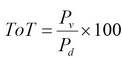 23/29
Obchodní protekcionismus a jeho důsledky
V praxi však realizace mezinárodního obchodu není jednoduchá a státy dost často tíhnou spíše omezování mezinárodního obchodu, obzvlášť tehdy, pokud by měla konkurence ze zahraničí ohrožovat výrobu a zaměstnanost v národní ekonomice. 
Mezi základní faktory útlumu mezinárodního obchodu tedy patří: 
protekcionistická (ochranářská opatření) opatření v podobě cel či dovozních kvót (viz dále), 
dopravní náklady,
deformace cen v podobě např. subvencí (dotací) vývozcům.
23/29
Obchodní protekcionismus a jeho důsledky
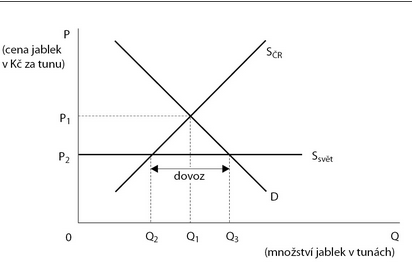 23/29
Obchodní protekcionismus a jeho důsledky
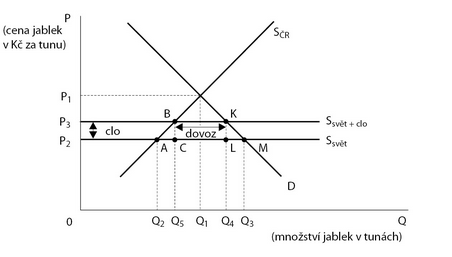 23/29
[Speaker Notes: Uvalením dovozního cla se zvýší cena jablek na domácím trhu z P2 na P3. Následkem cenového růstu poklesne ochota spotřebitelů nakupovat a poptávané množství při ceně P3 se sníží z Q3 na Q4. Na druhé straně někteří další domácí pěstitelé jablek budou při ceně P3 schopni dodávat jablka na trh a celkový objem prodávané domácí produkce jablek se zvýší z Q2 na Q5. Tím se ovšem zmenší prostor pro dovozy, které potom dosahují jen objemu Q4 – Q5. Pojďme si nyní ukázat, proč je nově vzniklá situace méně efektivní než v případě, který je popisován na obr. 14.3. První část neefektivnosti vzniklé zavedením dovozního cla je spojena se snížením spotřebitelského přebytku, protože spotřebitelé nyní jsou nuceni kupovat dražší zboží, a tedy ho nakupují méně.162 V obrázku toto snížení spotřebitelského přebytku představuje plochu vymezenou body P3KMP2. 
Na druhé straně dojde k růstu tzv. přebytku výrobce u části domácích pěstitelů, kteří jsou nyní při ceně P3 schopni dodávat více zboží na trh. Původní velikost přebytku výrobců byla znázorněna v obr. 14.3 plochou ohraničenou shora křivkou světové nabídky (SSVĚT) – tedy úrovní tržní ceny jablek – a zdola křivkou domácí nabídky SČR. Růst přebytku výrobců částečně vykompenzuje snížení spotřebitelského přebytku (o plochu omezenou body P3BAP2), jedná se tedy o přesun prospěchu mezi jednotlivými subjekty (výrobci a spotřebiteli), nikoli o ztrátu efektivnosti. Zbývá plocha lichoběžníku ABKM, o které zatím nevíme, zda představuje úbytek efektivnosti, či nikoli. Část plochy lichoběžníku, čtyřúhelník BKLC, představuje příjem státního rozpočtu z celních poplatků. Opět se v tomto případě jedná o přesun prostředků mezi subjekty (od dovozců jablek do českého státního rozpočtu). Tyto celní poplatky mohou být „vráceny“ spotřebitelům, kteří zavedením cla přišli o část svého přebytku, v nějaké jiné formě (například postavením nové nemocnice, školy či dálnice, jež budou financovány z prostředků státního rozpočtu). Nakoknec nám zůstaly dva trojúhelníky ABC a KLM, u nichž nejde o přesuny prostředků od jedněch subjektů k jiným. Jejich plocha představuje grafické vyjádření skutečné ztráty efektivnosti.164 V případě trojúhelníku KLM neefektivnost vzniká tím, že spotřebitelé nenakoupí část dražší produkce (Q3 – Q4), a nemají tudíž možnost získat část užitku ze spotřeby tohoto množství zboží. Trojúhelník ABC představuje neefektivnost způsobenou tím, že část domácí produkce jablek je vyráběna s vyššími než minimálními nutnými společenskými náklady (z pohledu světových producentů), což je také z ekonomického hlediska neefektivní.]
Mezinárodní měnové instituce
Jednotlivé státy se snaží redukovat negativní dopady světového trhu na národní ekonomiku a vytvářejí proto různé formy spolupráce a kooperace. 
Jednou z forem mezinárodní spolupráce je koordinace hospodářských politik zemí, vznikající na základě dohod mezi zeměmi a je zaměřena na dílčí otázky hospodářské politiky. 
Státy si ponechávají pravomoc k regulaci chodu svých ekonomik a při mezinárodních jednáních musí dojít ke shodě mezi zeměmi. 
Mezinárodní instituce může mít podobu stabilní instituce s permanentní činností analytickou, konzultační, publikační případně jinou činností, například 
OECD (Organizace pro hospodářskou spolupráci a rozvoj), MMF (Mezinárodní měnový fond), WTO (Světová obchodní organizace).
24/29
DĚKUJI ZA POZORNOST